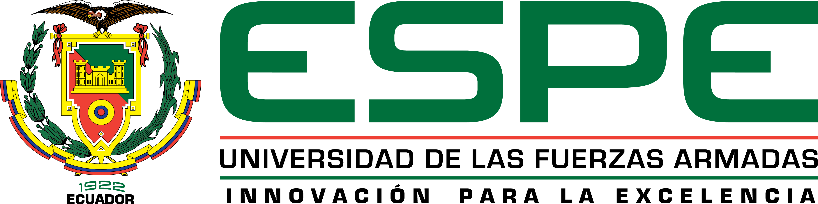 DEPARTAMENTO DE CIENCIAS ECONÓMICAS, ADMINISTRATIVAS Y DE COMERCIO
TEMA: Incidencia de la marca en la decisión de compra de los millennials en el Distrito Metropolitano de Quito
Autora: Andrea Sandoval
Director: Ing. Edison Pozo
ÍNDICE
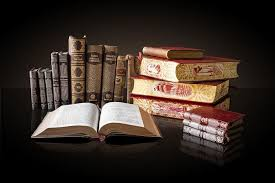 CAPÍTULO I
MARCO TEÓRICO
CAPÍTULO I
CAPÍTULO I
CAPÍTULO I
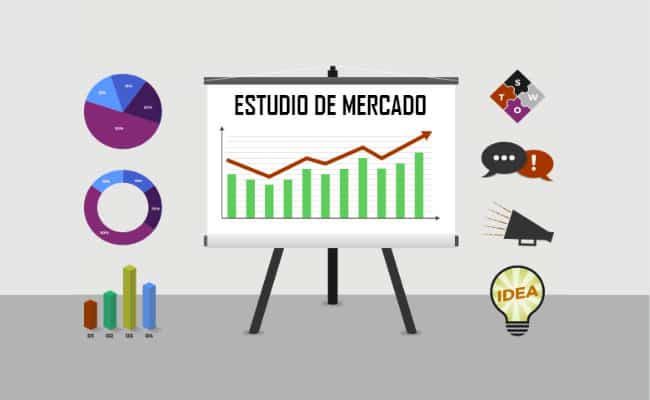 CAPÍTULO II
ESTUDIO DE MERCADO
CAPÍTULO II
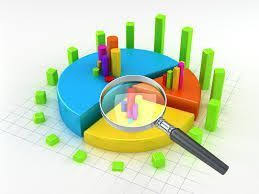 CAPÍTULO II
Fase Cualitativa
CAPÍTULO II
CAPÍTULO II
Fase Metodológica
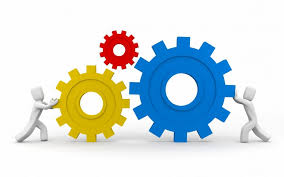 CAPÍTULO II
Operacionalización de variables
CAPÍTULO II
Tamaño de la muestra
[Speaker Notes: 2´735.987]
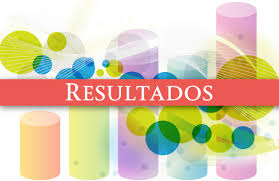 CAPÍTULO III
RESULTADOS
CAPÍTULO III
Análisis Univariado
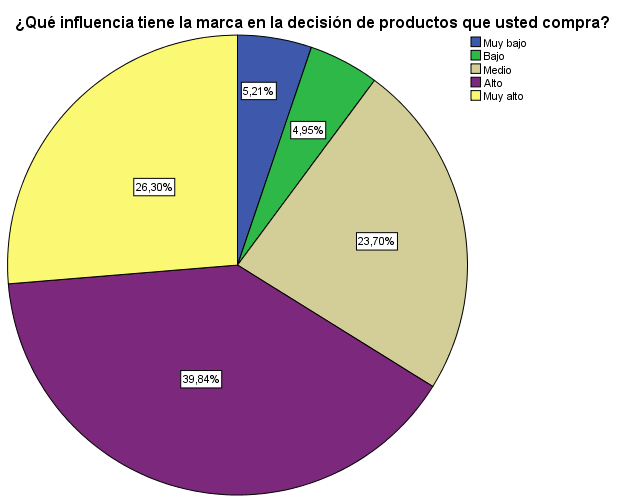 CAPÍTULO III
Análisis Univariado
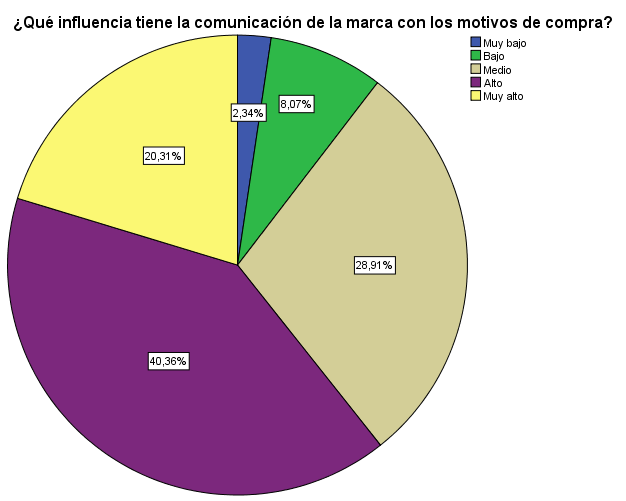 CAPÍTULO III
Análisis Bivariado
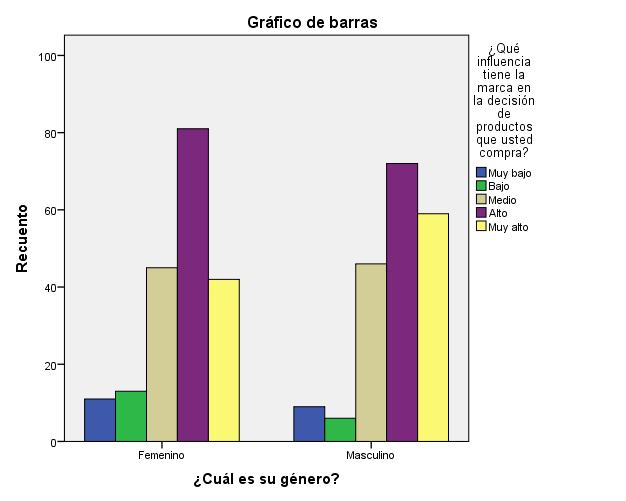 Relación: Según lo que se muestra en la Figura 25 menciona que tanto al género masculino y femenino consideran que la marca si influye para que puedan elegir un producto o servicio.
CAPÍTULO III
Análisis Bivariado
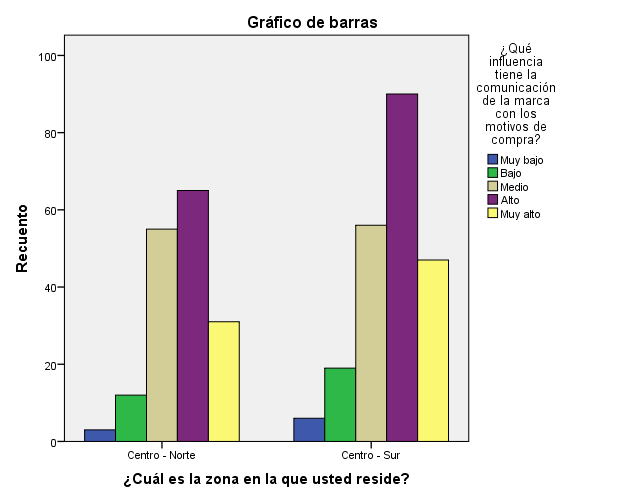 Relación: Según la gráfica menciona que tanto en el centro-norte, como en el centro-sur las dos variables se relacionan notablemente ya que en los dos sectores la marca debe ser importante como llegar a sus diferentes segmentos para conocer los productos que ofrecen y que de entre varios escojan la más importante para ellos, es decir que esta variable de comunicación sí influye en las zonas de residencia.
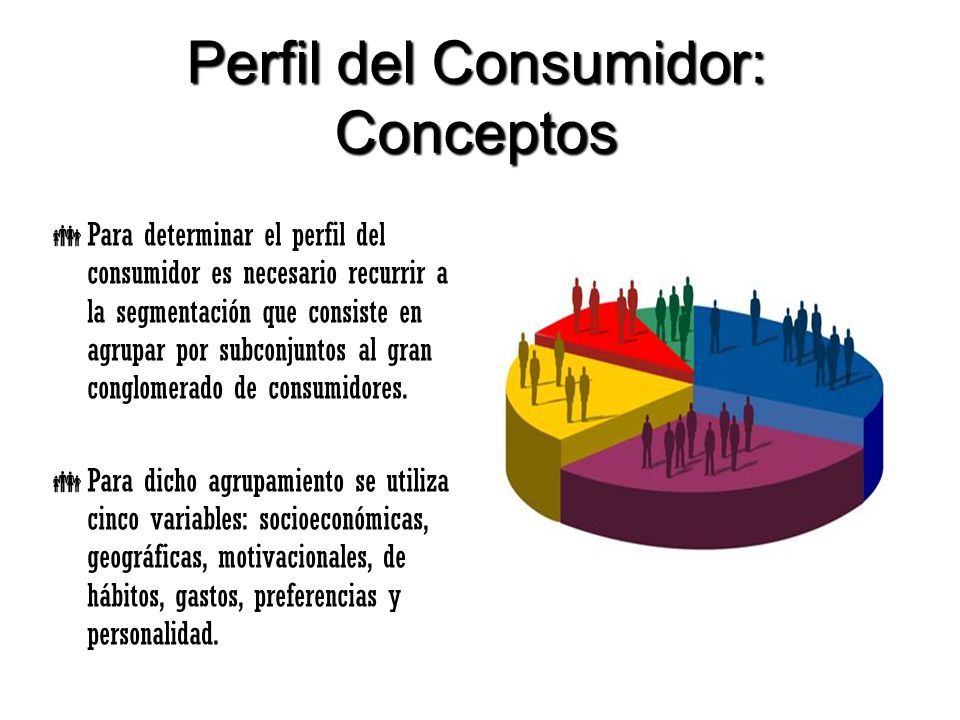 CAPÍTULO IV
ANÁLISIS DEL PERFIL
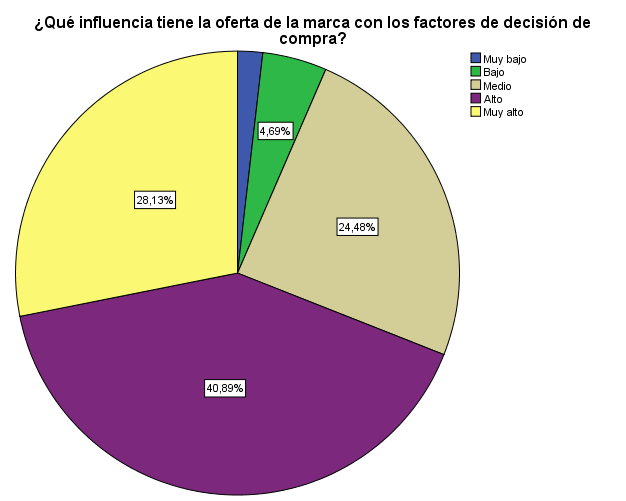 CAPÍTULO IV
Perfil del consumidor
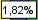 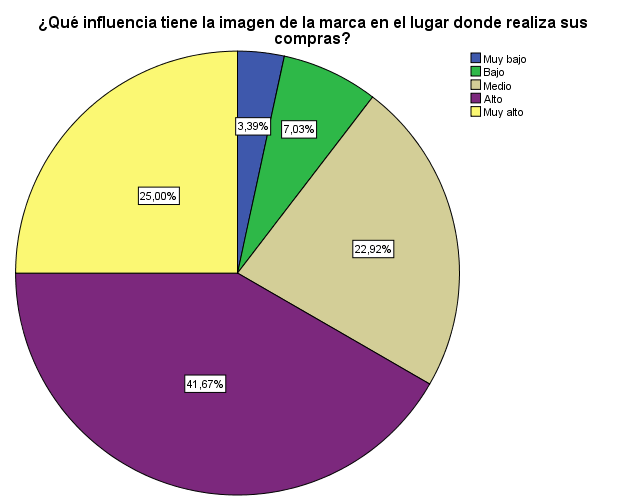 Variables fuertes
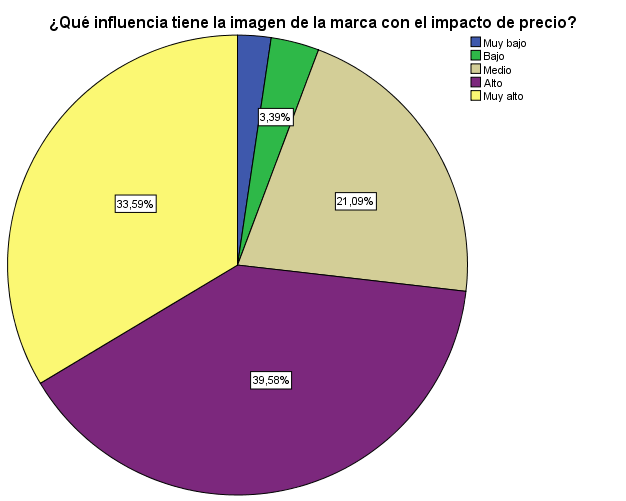 CAPÍTULO IV
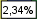 Perfil del consumidor
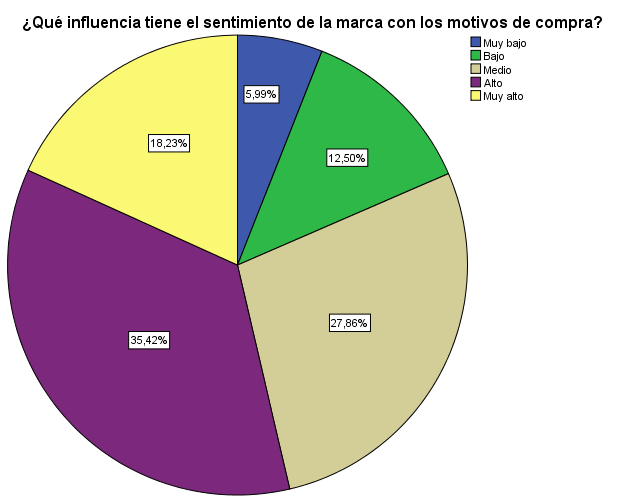 Variables débiles
CAPÍTULO IV
Perfil de consumo
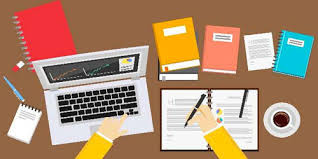 CAPÍTULO V
CONCLUSIONES Y RECOMENDACIONES
CAPÍTULO V
DATO CURIOSO